The use of microorganisms
In making of Yogurt as a single 
Celled protein and 
Making of bread
By- Crisitian, Ram D, Vikram
Bread Making
Yeast is used in the making of bread. Yeasts is an eukaryotic microorganism. Yeast is used in all bread recipes. Yeast is a living fungus that feeds on sugar or other sweeteners. As it does, the yeast ferments the bread dough and releases carbon dioxide. It is the release of this gas that causes bread dough to rise. The ‘holes’ in the bread are made by carbon dioxide bubbles. This gives the bread a ‘light’ texture
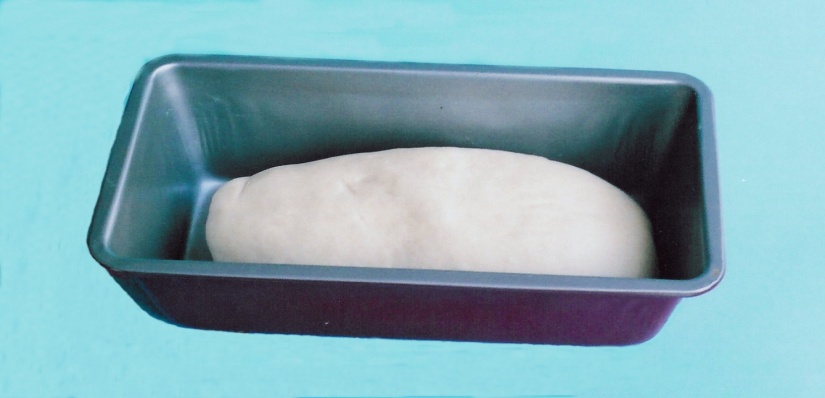 Dough Rising
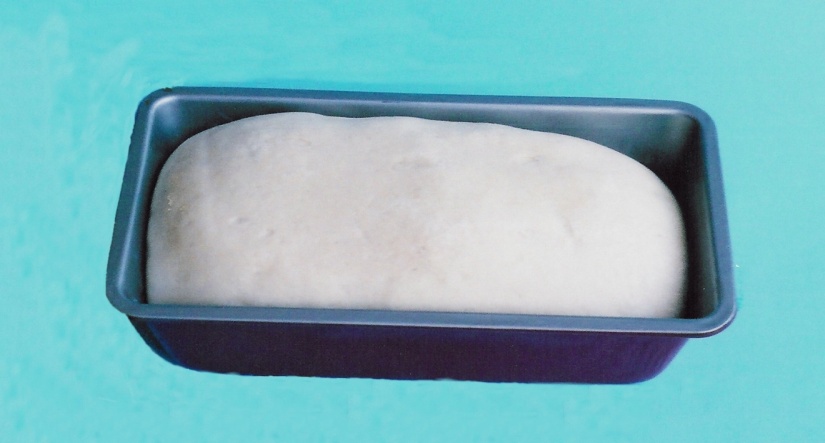 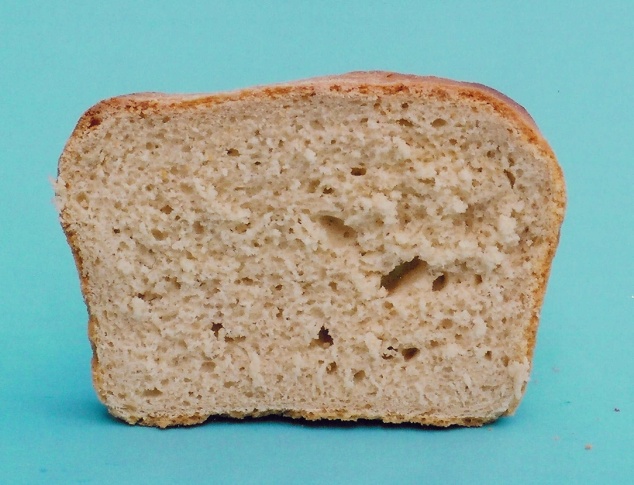 The ‘holes’ in the  bread are made by the carbon dioxide bubbles.
This gives the bread a ‘light’ texture
Making Of Yogurt
Contd…
Single Celled Protein
Single celled proteins are the dried microbial cells or protein extracted from pure microbial cultures (biomasses) of either yeast, fungi, bacteria or algae. They can be used as substitute protein sources for human and animal consumption. SCP was developed to help bridge the gap between the worlds’ protein needs. They are much easier to produce than actually protein sources because the substrate to be used to create the biomass of microbes can be almost anything organic like wood shaving, sources of carbon and even human and animal wastes, but this can be an expensive process. Yeast is a very popular example as a SCP as it can be used directly or the protein can even be extracted and processed to make other protein related products like fishmeal, dog food and even chicken-like eatables.
Bibliography
www.wikipedia.org
www.googleimages.com
http://bio4indusbangalore.weebly.com/
http://biomaster2011.blogspot.in/
THANK YOU